департамент образования и науки тюменской области
ГОСУДАРСТВЕННОЕ АВТОНОМНОЕ ПРОФЕССИОНАЛЬНОЕ ОБРАЗОВАТЕЛЬНОЕ УЧРЕЖДЕНИЕ 
ТЮМЕНСКОЙ ОБЛАСТИ «ТЮМЕНСКИЙ ПЕДАГОГИЧЕСКИЙ КОЛЛЕДЖ»
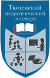 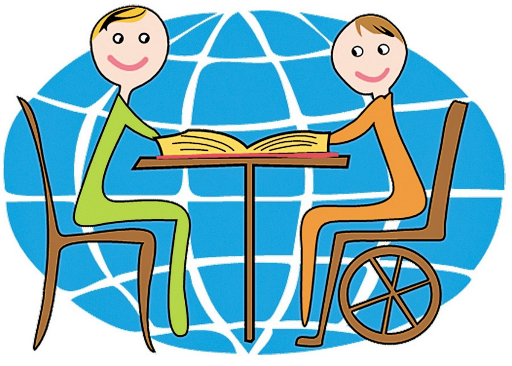 О тьюторском сопровождении в рамках ФГОС НОО ОВЗ
Рашевская Светлана Федоровна, 
начальник отдела по социальной работе со студентами
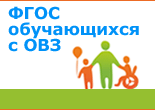 1
департамент образования и науки тюменской области
ГОСУДАРСТВЕННОЕ АВТОНОМНОЕ ПРОФЕССИОНАЛЬНОЕ ОБРАЗОВАТЕЛЬНОЕ УЧРЕЖДЕНИЕ 
ТЮМЕНСКОЙ ОБЛАСТИ «ТЮМЕНСКИЙ ПЕДАГОГИЧЕСКИЙ КОЛЛЕДЖ»
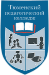 Условия включения ребенка с ограниченными возможностями здоровья в общеобразовательные учреждения
наличие специалиста сопровождения – тьютора
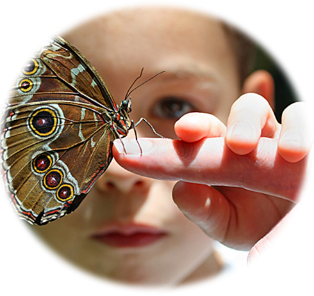 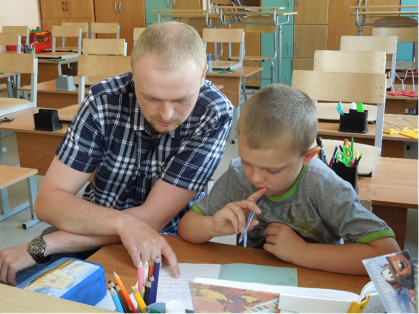 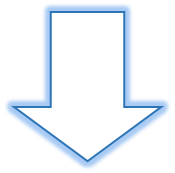 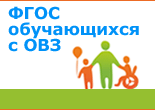 О тьюторском сопровождении в рамках федерального государственного образовательного стандарта НОО ОВЗ
2
ТЬЮТОР – ЭТО
помощник-сопровождающий, 
ассистент
педагог сопровождения, воспитатель
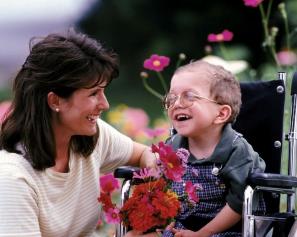 специалист сопровождения, обладающий знаниями в области коррекционной педагогики, дефектологии, психологии
специалист, владеющий технологиями тьюторского сопровождения
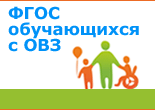 О тьюторском сопровождении в рамках федерального государственного образовательного стандарта НОО ОВЗ
3
Тьюторское сопровождение
B
A
C
D
E
Индивидуализация образования
Поиск образовательных ресурсов
Содействие получению качественного образования
Ребенок 
с ОВЗ
Обучение по индивидуальной образовательной программе с учетом состояния нервно-психического и соматического здоровья
Учет образовательных возможностей, возрастных и индивидуальных особенностей
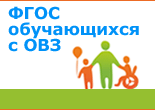 О тьюторском сопровождении в рамках федерального государственного образовательного стандарта НОО ОВЗ
4
ДОЛЖНОСТЬ Тьютор в России
Приказы Минздравсоцразвития РФ от 5 мая 2008 г. № 216-н и 217-н, зарегистрированные в 
Минюсте РФ 22 мая 2008 г. под № 11731 и № 11725 соответственно
Приказ № 761н Миздравсоцразвития от 26.08.2010, зарегистрирован в Минюсте РФ 6 октября 2010 г. № 18638
Приказ от 19 декабря 2014 г. № 1598 «Об утверждении федерального государственного образовательного стандарта начального общего образования обучающихся с ограниченными возможностями здоровья»
Закон от 29.12.2012 №273-ФЗ «Об образовании в Российской Федерации», статья 79
Приказ от 30 августа 2013 г. № 1015 «Об утверждении порядка организации и осуществления образовательной деятельности по основным общеобразовательным программам - образовательным программам начального общего, основного общего и среднего общего образования»
О тьюторском сопровождении в рамках федерального государственного образовательного стандарта НОО ОВЗ
5
департамент образования и науки тюменской области
ГОСУДАРСТВЕННОЕ АВТОНОМНОЕ ПРОФЕССИОНАЛЬНОЕ ОБРАЗОВАТЕЛЬНОЕ УЧРЕЖДЕНИЕ 
ТЮМЕНСКОЙ ОБЛАСТИ «ТЮМЕНСКИЙ ПЕДАГОГИЧЕСКИЙ КОЛЛЕДЖ»
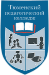 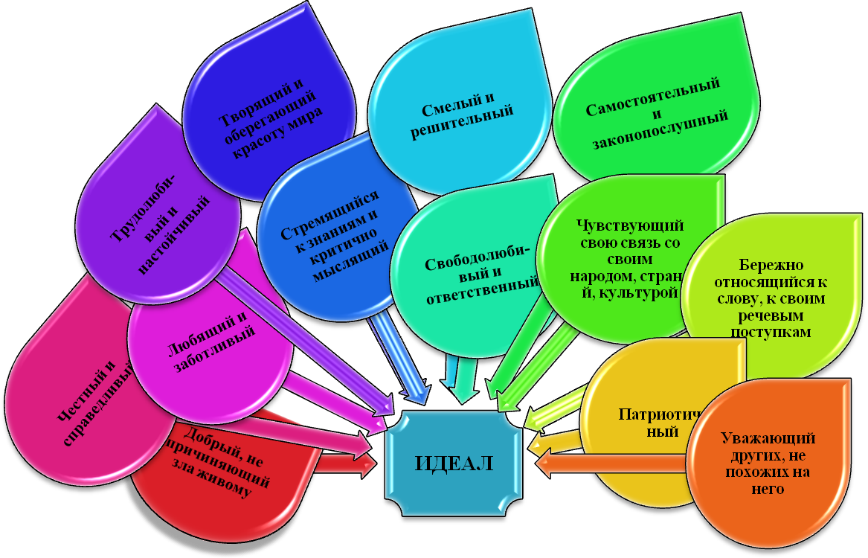 ЦЕЛЬ
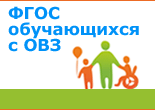 О тьюторском сопровождении в рамках федерального государственного образовательного стандарта НОО ОВЗ
6